HEDEF 2022
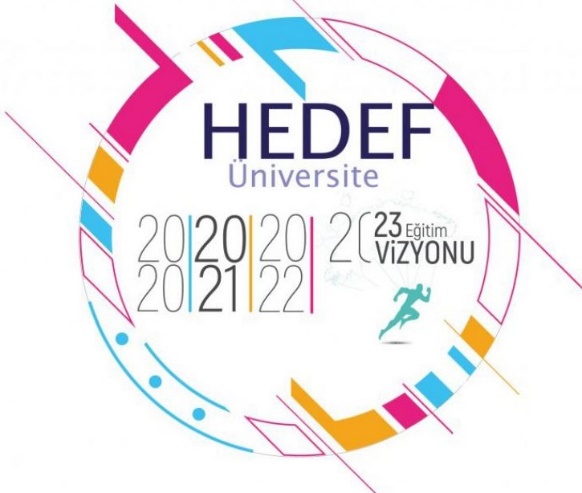 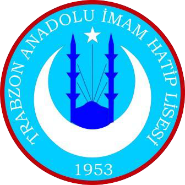 SON SINIF ÖĞRENCİLERİMİZE
BAŞARILAR DİLERİZ.

Okul Müdürlüğü
Trabzon Anadolu imam Hatip Lisesi
GEÇMİŞTEN GELECEĞE
https://trabzonihl.meb.k12.tr/dosyalar/listele_dosya_3162840_HEDEF%202022
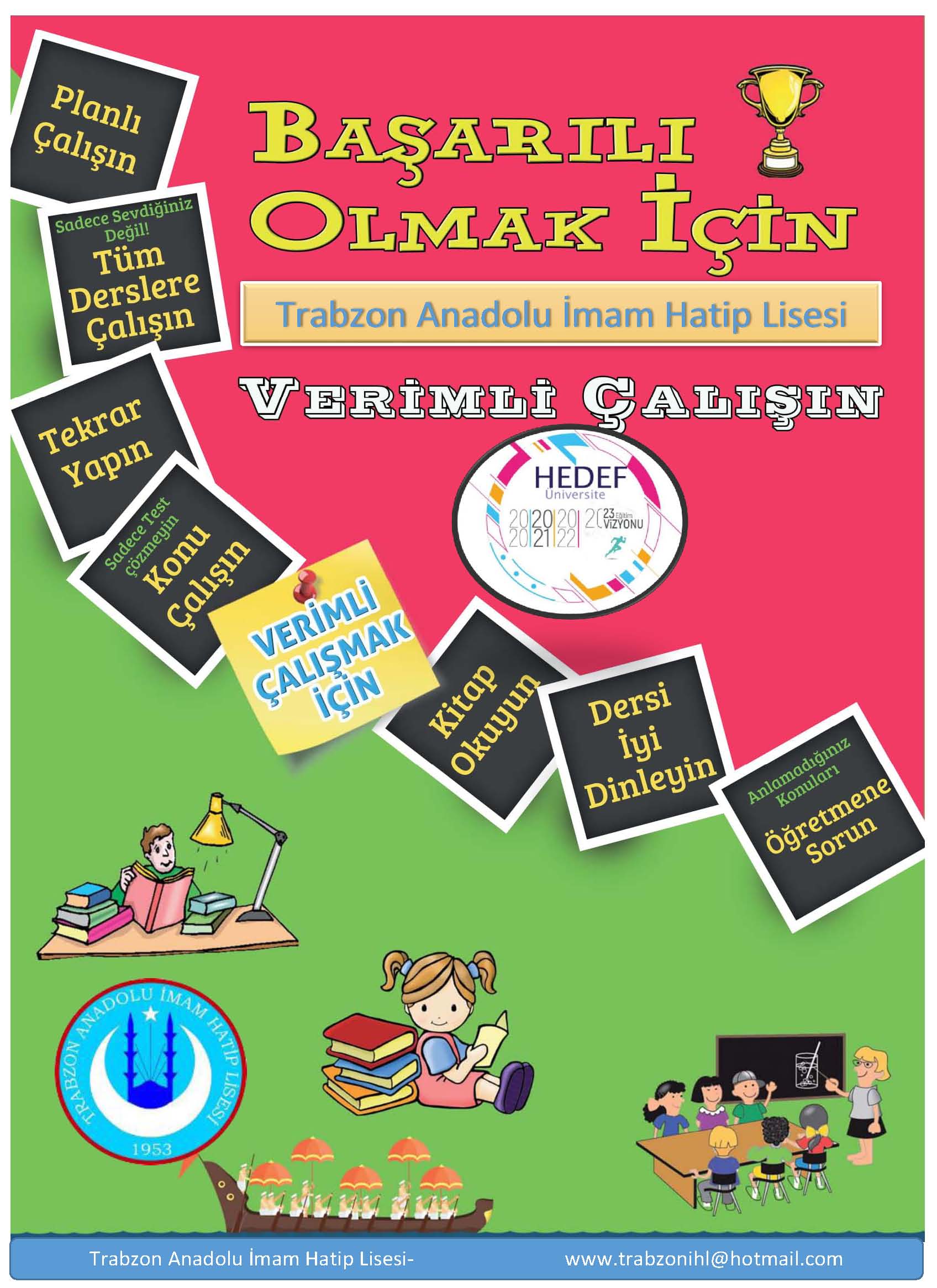 Trabzon Anadolu imam 
Hatip Lisesi
GEÇMİŞTEN GELECEĞE
https://trabzonihl.meb.k12.tr/dosyalar/listele_dosya_3162840_HEDEF%202022
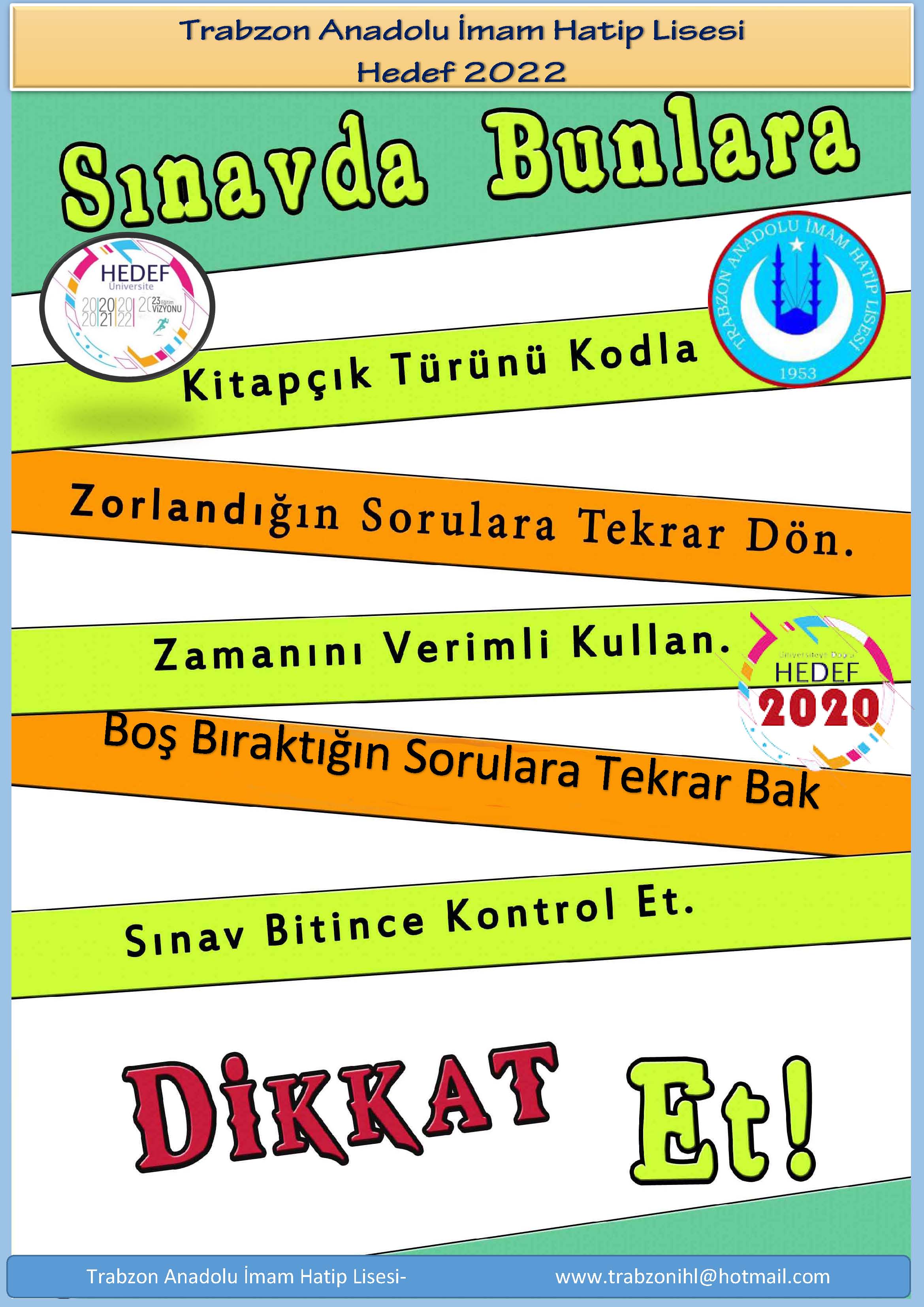 Trabzon Anadolu imam 
Hatip Lisesi
GEÇMİŞTEN GELECEĞE
https://trabzonihl.meb.k12.tr/dosyalar/listele_dosya_3162840_HEDEF%202022
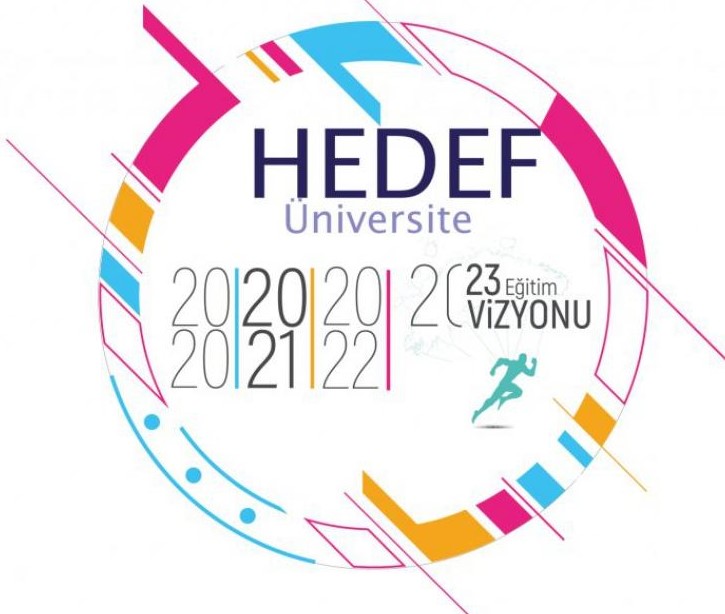 Trabzon Anadolu imam Hatip Lisesi
GEÇMİŞTEN GELECEĞE
https://trabzonihl.meb.k12.tr/dosyalar/listele_dosya_3162840_HEDEF%202022
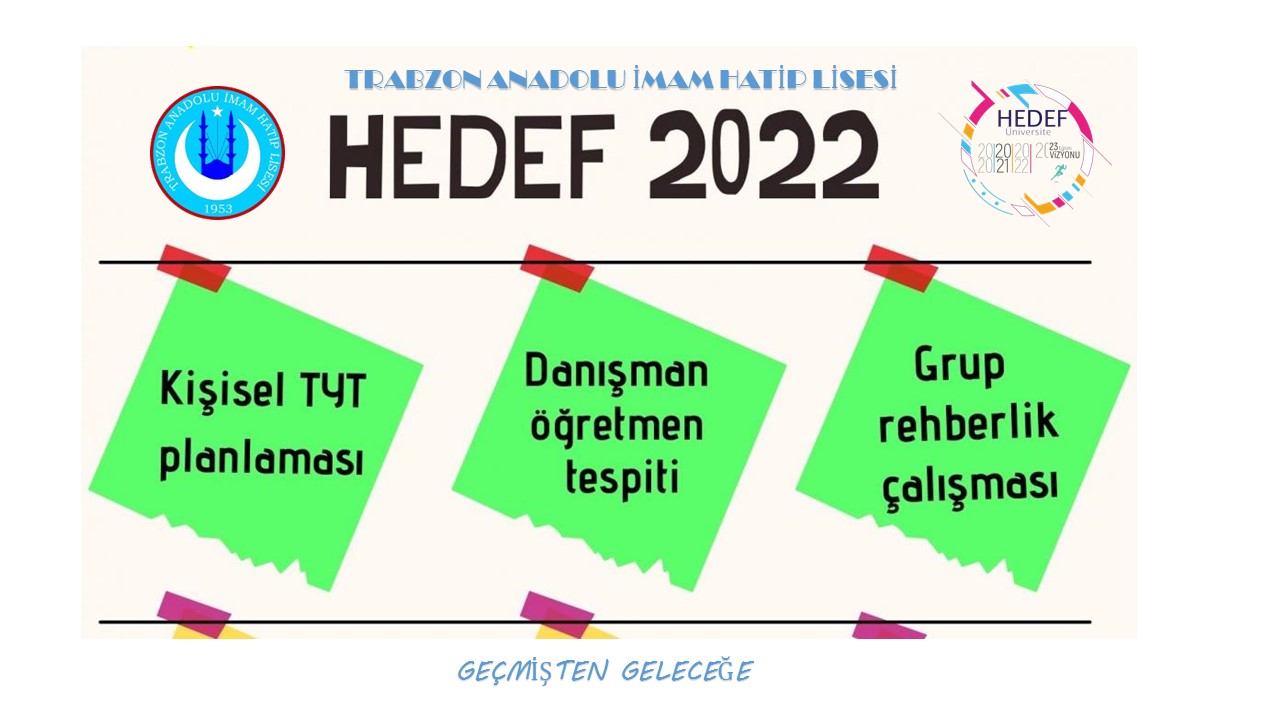 Trabzon Anadolu imam Hatip Lisesi
GEÇMİŞTEN GELECEĞE
https://trabzonihl.meb.k12.tr/dosyalar/listele_dosya_3162840_HEDEF%202022
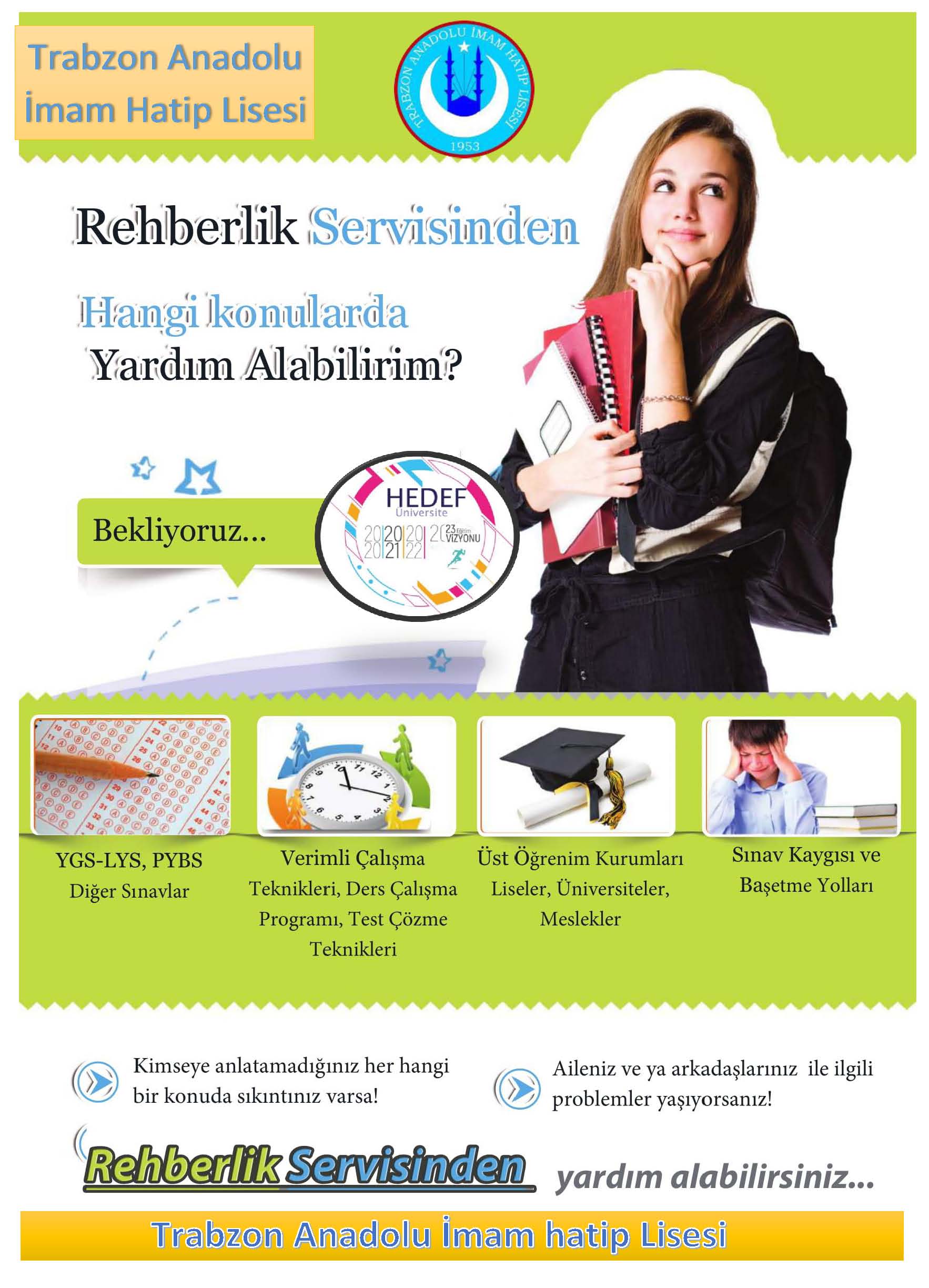 Trabzon Anadolu imam Hatip Lisesi
GEÇMİŞTEN GELECEĞE
TYT-AYT
https://trabzonihl.meb.k12.tr/dosyalar/listele_dosya_3162840_HEDEF%202022
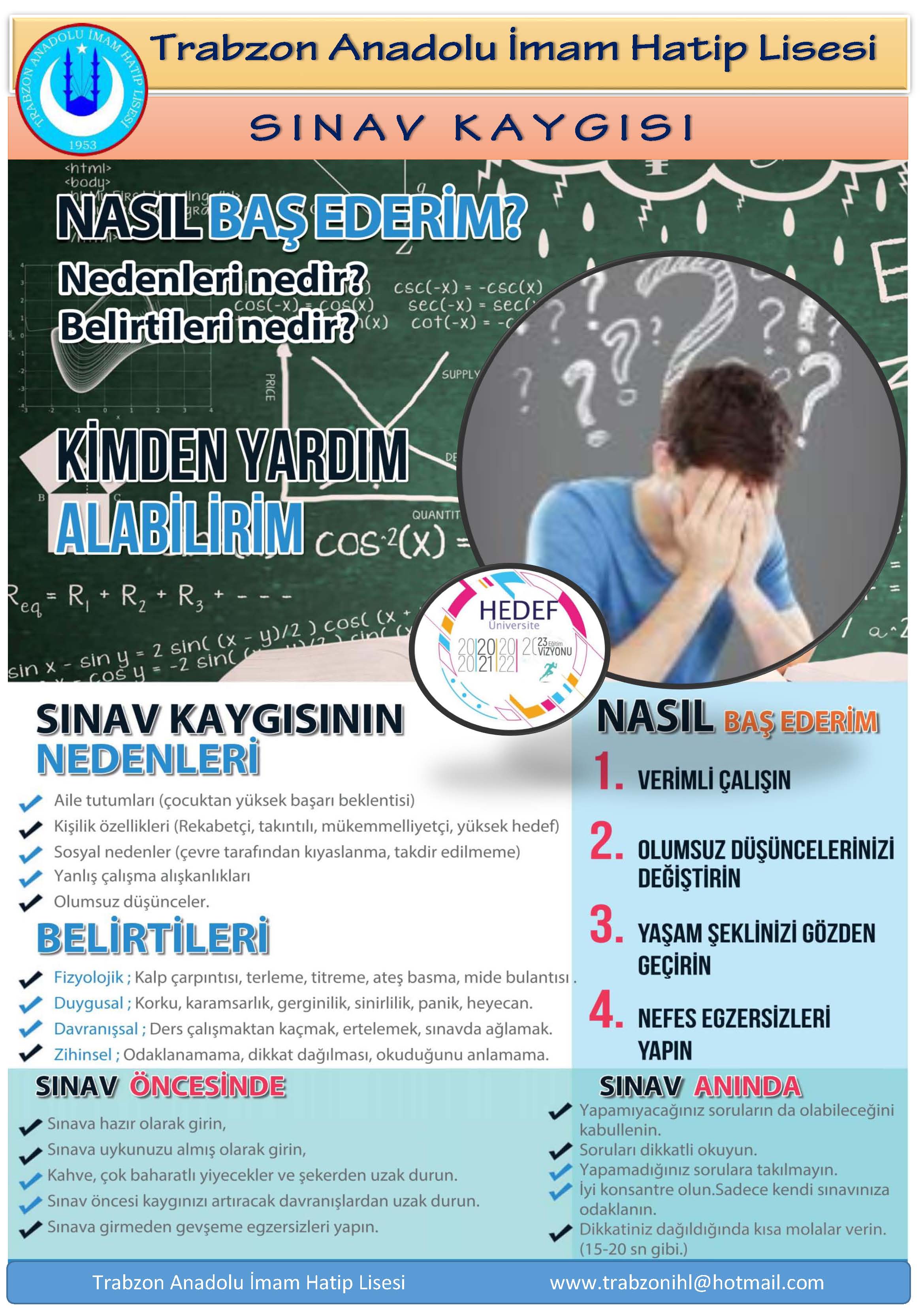 Trabzon Anadolu imam Hatip Lisesi
GEÇMİŞTEN GELECEĞE
https://trabzonihl.meb.k12.tr/dosyalar/listele_dosya_3162840_HEDEF%202022
HEDEF 2022
ÜNİVERSİTEYE HAZIRLANIYORUZ
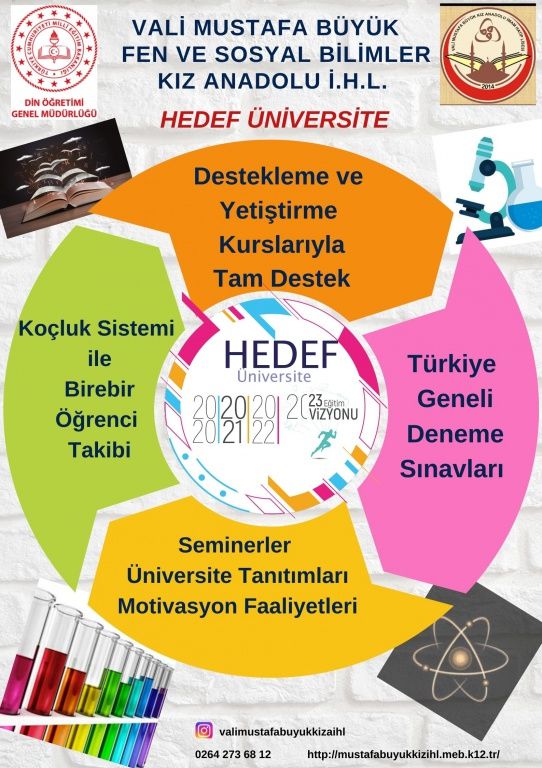 Trabzon Anadolu imam 
Hatip Lisesi
GEÇMİŞTEN GELECEĞE
https://trabzonihl.meb.k12.tr/dosyalar/listele_dosya_3162840_HEDEF%202022
Trabzon Anadolu imam Hatip Lisesi
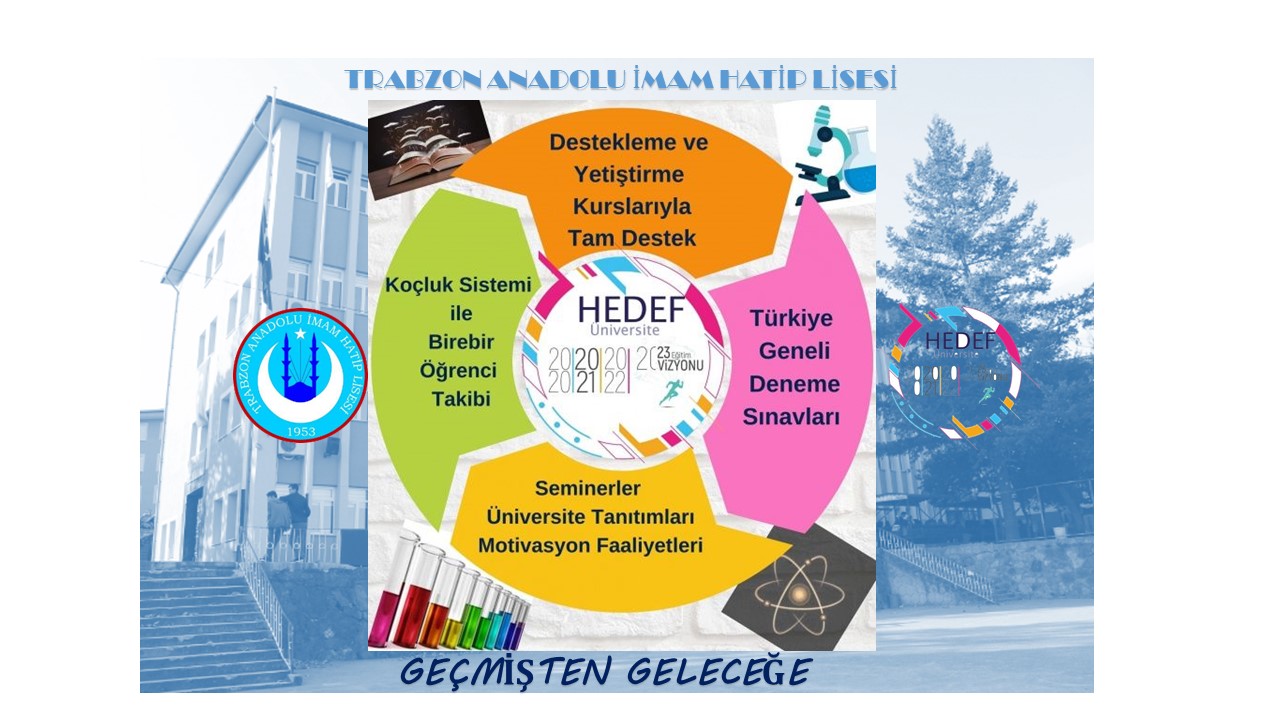 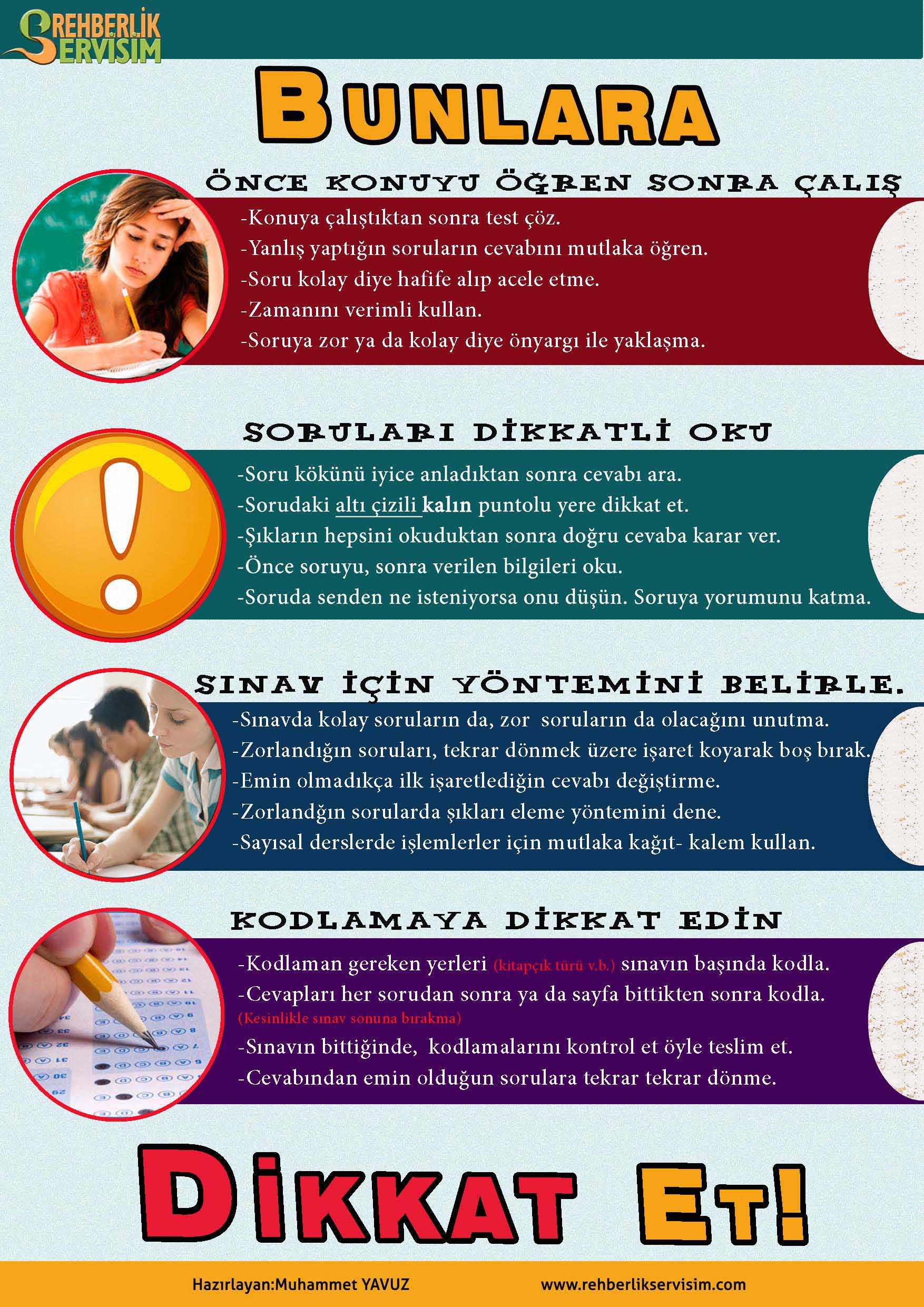 Trabzon Anadolu imam 
Hatip Lisesi
GEÇMİŞTEN GELECEĞE